PG & RESEARCH DEPARTMENT OF COMMERCE (SF)
JAMAL MOHAMED COLLEGE (Autonomous)
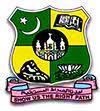 Accredited (3rd Cycle) with ‘A’ Grade by NAAC
     (Affiliated to Bharathidasan University)
TIRUCHIRAPPALLI – 620 020
Standard Costing – Material Variances
SINCE 1951
Dr. E. MUBARAK ALI  
M.Com., M.B.A., M.Sc (Psy)., M.Phil., P.G.D.C.A., Ph.D.
Head  & Associate Professor of  Commerce
Jamal Mohamed College
Tiruchirappalli
e-mail: mubarakali.jmc@gmail.com
1
2
From the following Information, Compute Material Variances
Q1
3
Solution:
4
i)  MATERIAL COST VARIANCE =  III – I
A = 2000 –   1500 	=   500 F
B = 6000 –   6000 	=       0
C = 12000 –  7500	 = 4500 F
                                   5000 F
ii) MATERIAL PRICE VARIANCE -= II – I
A = 1000 – 1500 =  500 A
B = 3000 – 6000 = 3000 A
C = 9000 – 7500 = 1500 A
                              2000 A
5
iii) MATERIAL USAGE VARIANCE = III – II
A = 2000 – 1000 = 1000F
B = 6000 – 3000 = 3000 F
C = 12000 – 9000 = 3000 F
                              7000 F
iv) MATERIAL MIX VARIANCE = IV – II
A = 1200 – 1000 = 200 F
B = 3600 – 3000 = 600 F
C = 7200 – 9000 = 1800 A
 	             1000 A
v) MATERIAL SUB-USAGE VARIANCE = III – IV
A = 2000 – 1200 =    800 F
B = 6000 – 3600 =  2400 F
C = 12000 – 7200 = 4800 F
 	              8000 F
VERIFICATION
6
i) MCV = MPV + MUV
5000 F = 2000A + 7000 F
 5000 F =  5000 F
ii) MUV + MATERIAL MIX VARIANCE + MATERIAL SUB-USAGE VARIANCE  
7000F = 1000 A + 8000 F
7000 F = 7000 F
7
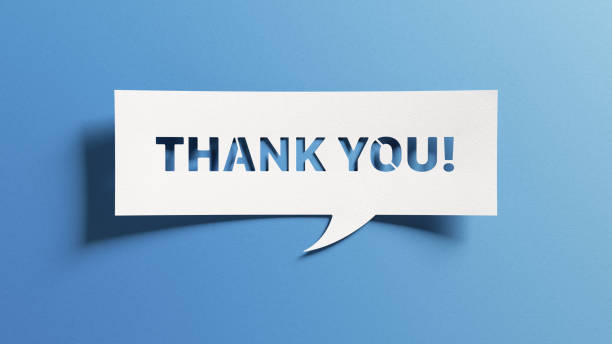